Efficient Lighting Upgrades
Smart Systems UK
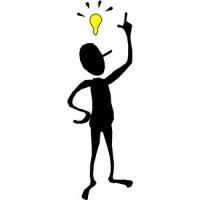 Expense Saving ideas for Small Businesses
Andy Hogston
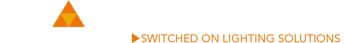 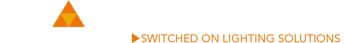 Who are we?
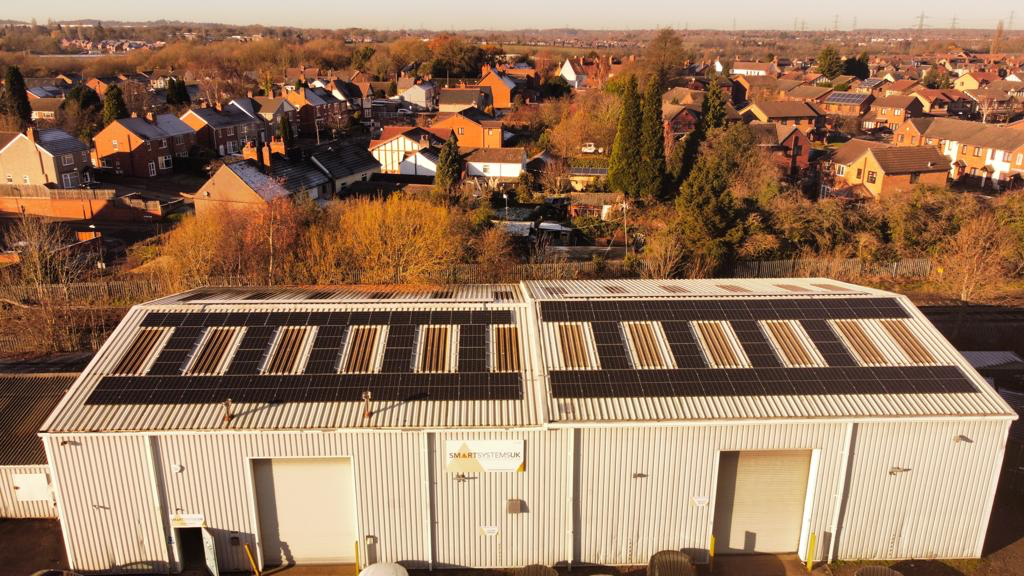 Established 2000
Factory, warehousing and administration in Longford, Coventry
25 staff
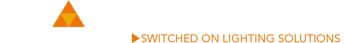 What do we do?
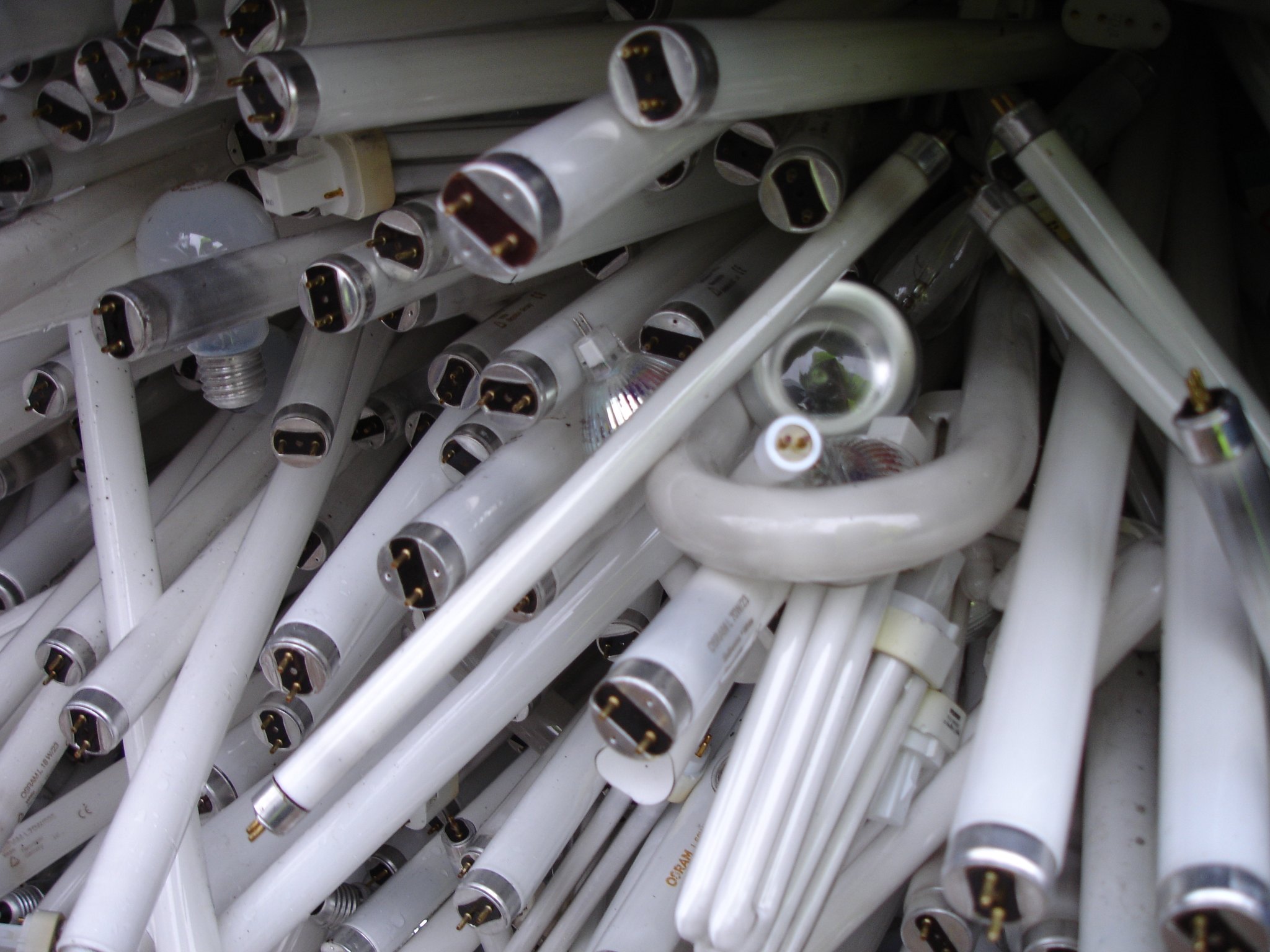 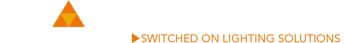 What’s happening?
Fluorescent tube and lamp ban in-line with EU RoHS Directive (restriction of use or hazardous substances) 
Mercury is widely used in the manufacture of the lamps
BAN in effect as of Feb 2024.
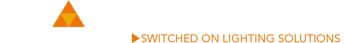 The LIA’s Guide to the latest announcement on RoHS
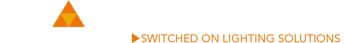 Why should you change now?
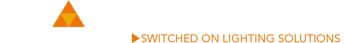 Example of running costs
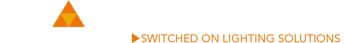 Is LED the answer?
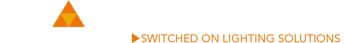 What now?
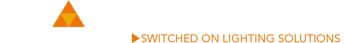 Finally….
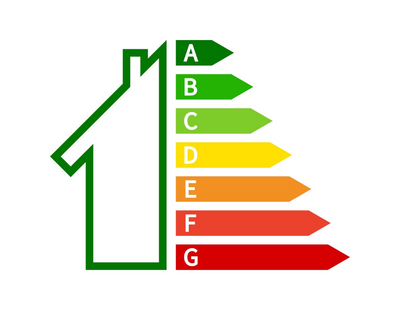 EPC ratings changed as of April?
Landlords must have an EPC rating of at least Grade E to continue leasing
By 2027 this will increase to Grade C
By 2030 Grade B
Upgrading old lighting can have a significant impact on improving EPC ratings
Computer Sustainability
David Abosch - Managing Director at Cognition Cloud
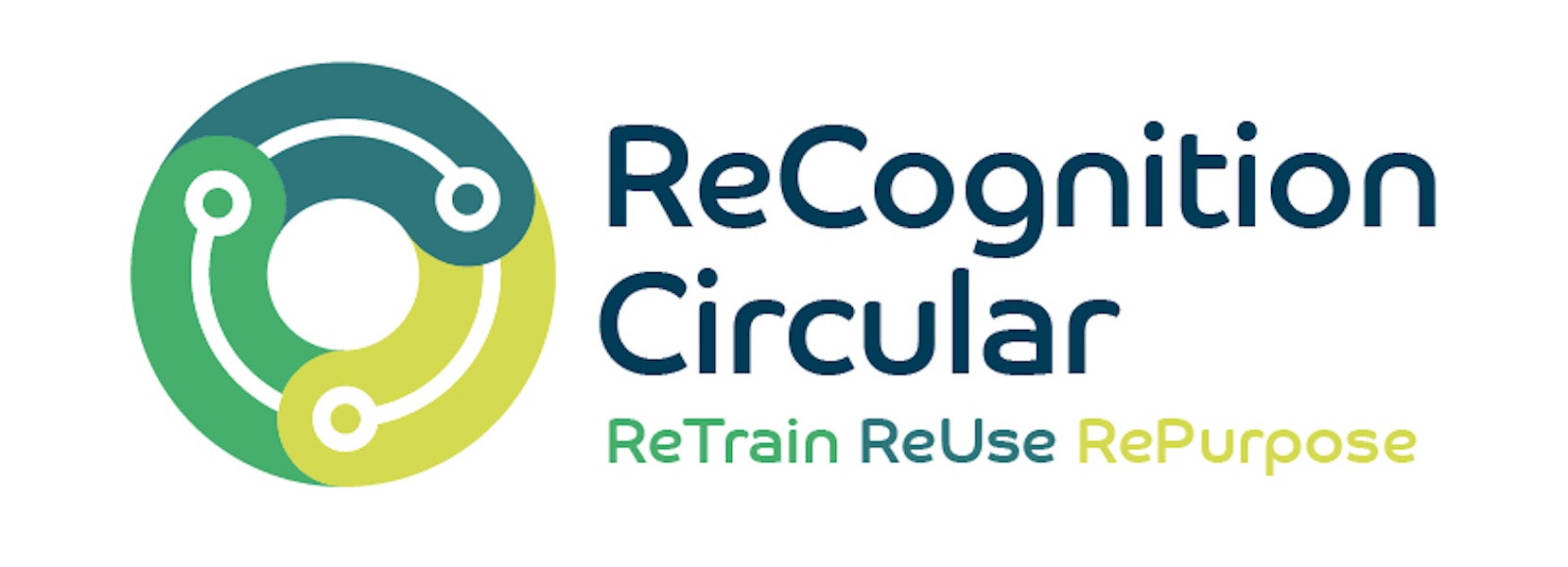 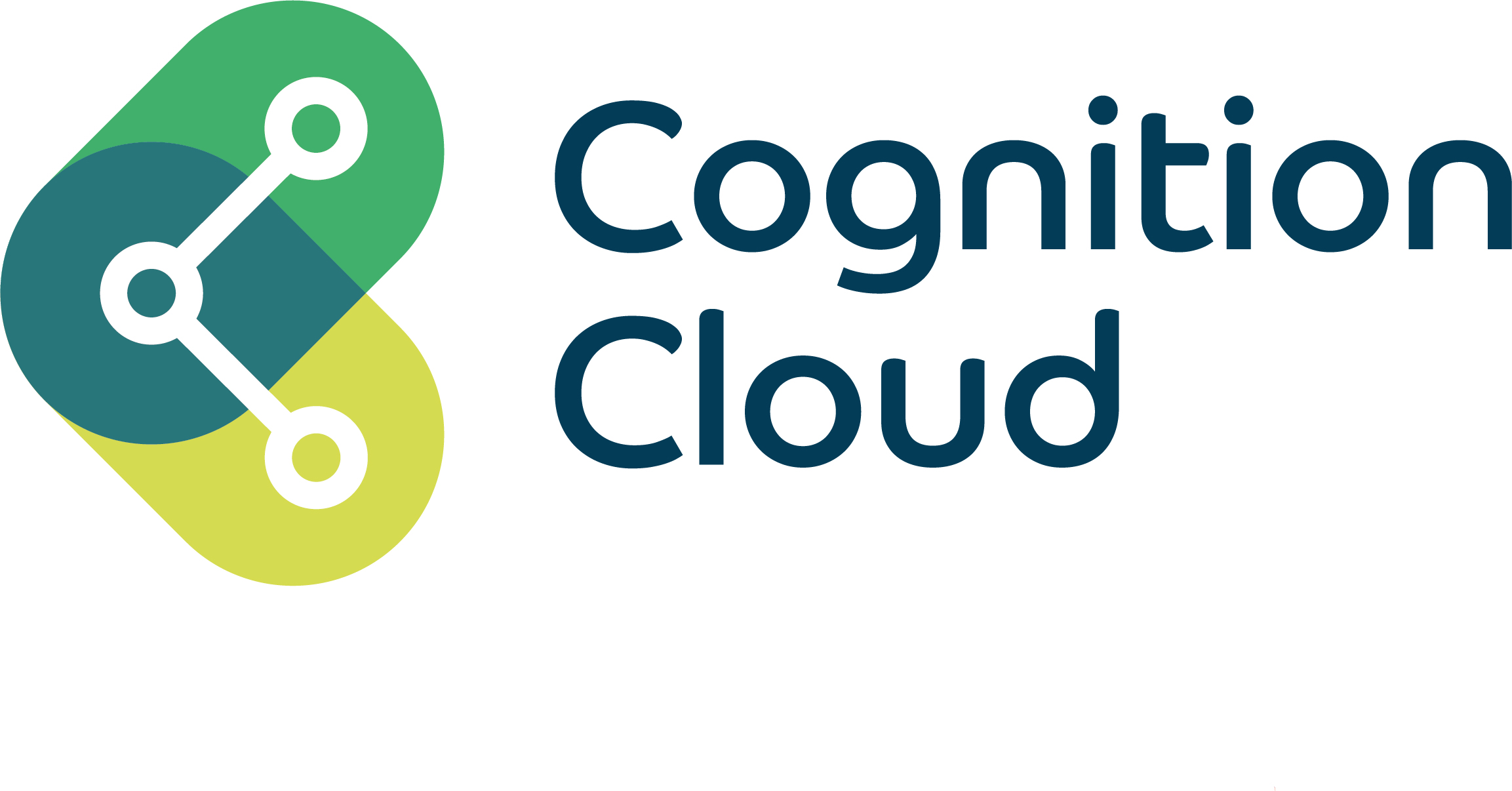 Sustainable. Smart. Secure.
Call 0345 120 0360 
Email info@cognition-cloud.com
Web www.cognition-cloud.com
Email info@recognition-circular.org
Web www.recognition-circular.org
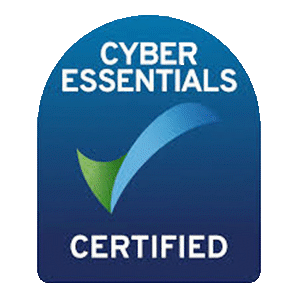 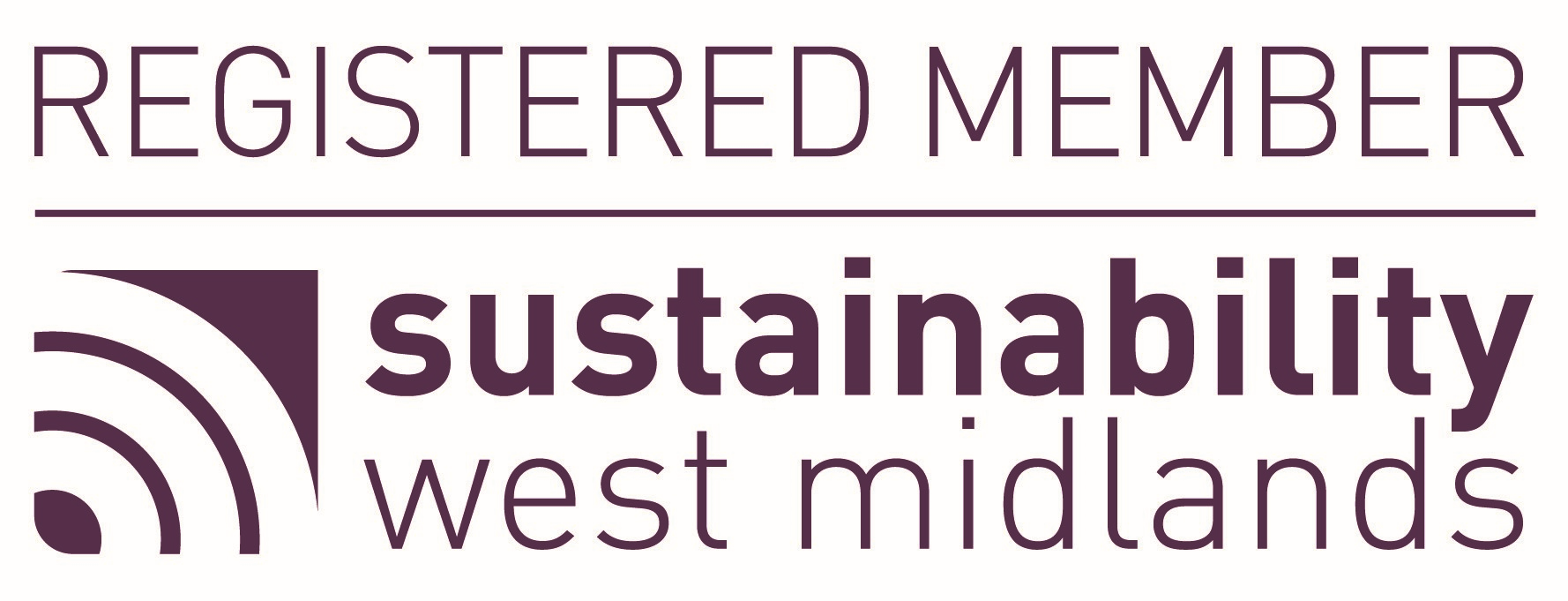 [Speaker Notes: Cognition Cloud is a business that advises organisations on how to deliver and embed circular and sustainable business model innovations, this includes helping them to make their Information technology more sustainable. 

ReCognition Circular is a CIC not for profit social enterprise. We provide digitally excluded and other people with specific training on how to repair and refurbish computers and mobile devices.

We help get people into work or further education by providing skills in computer and mobile device repair - at the same time, working to tackle the e-waste problem. 

Today I am going to speak about the impact of ICT on the environment, and how to reduce it.]
Emissions as % of Global Total
4%
Approx.
1,500 Mt
[1] Fossil CO2 emissions of all world countries - 2020 Report
3.9 %
[2] CO₂ and Greenhouse Gas Emissions, Our World in Data
1,125 Mt
[3] Emissions from computing and ICT could be worse than previously thought
2.8 %
3%
750 Mt
375 Mt
0.87 %
0.96 %
1.85 %
1.8 %
1.7 %
1.9 %
2%
Italy
UK
Germany
ICT
Shipping
Aviation
1%
0%
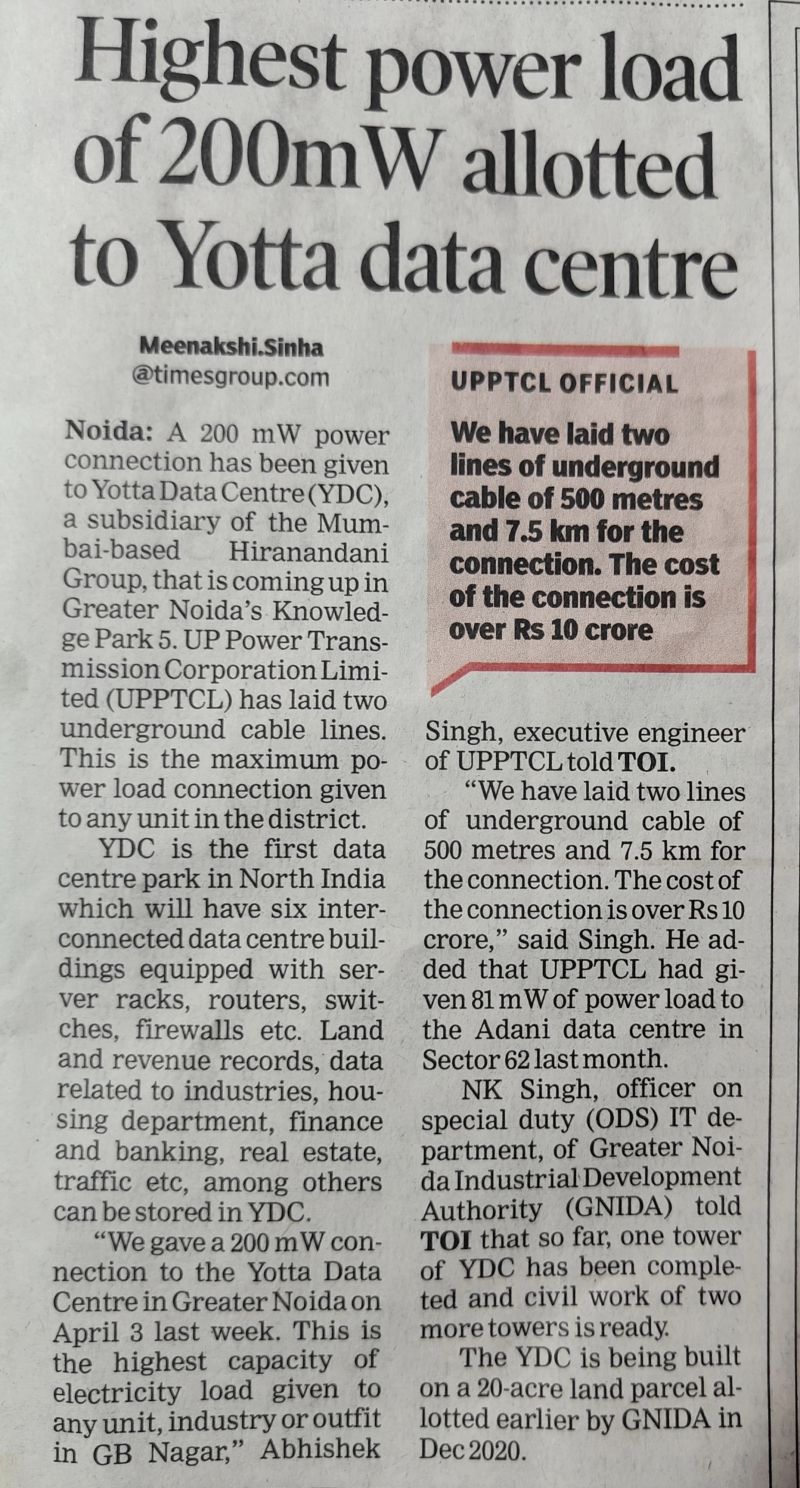 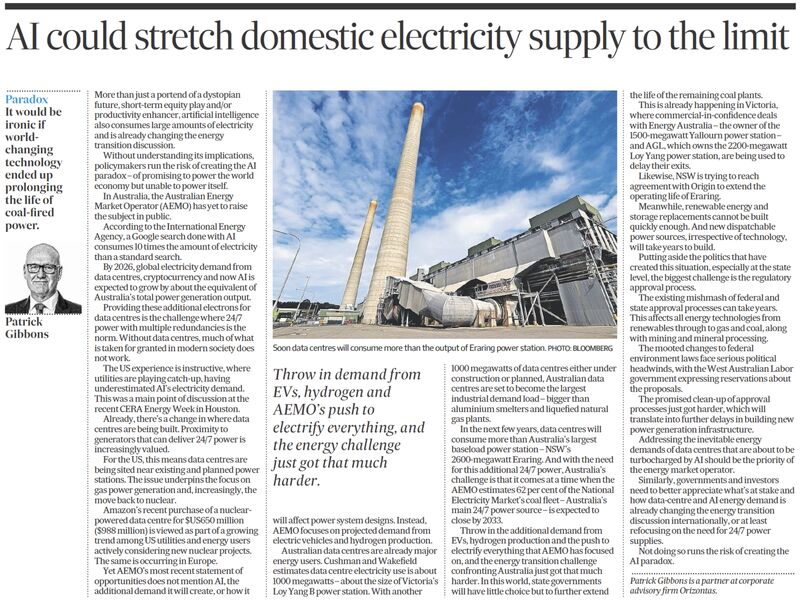 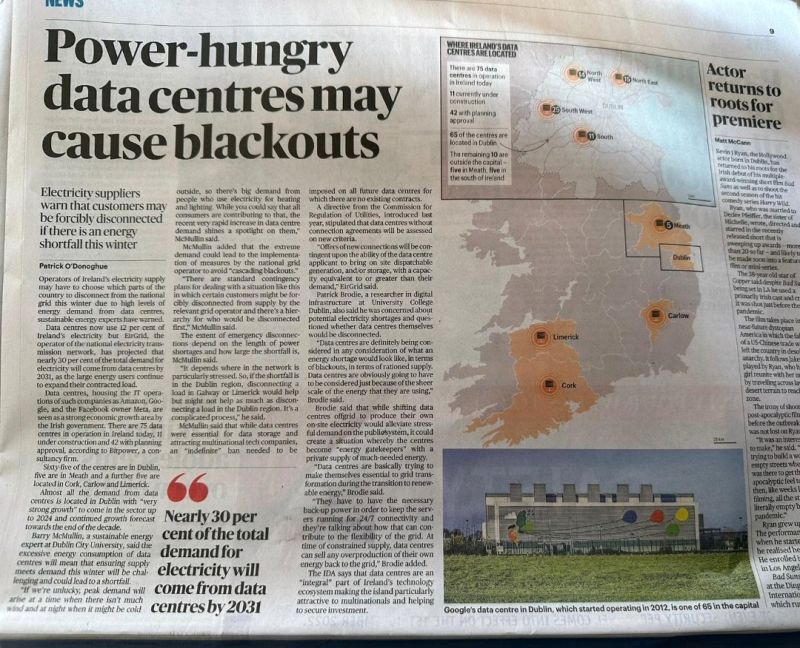 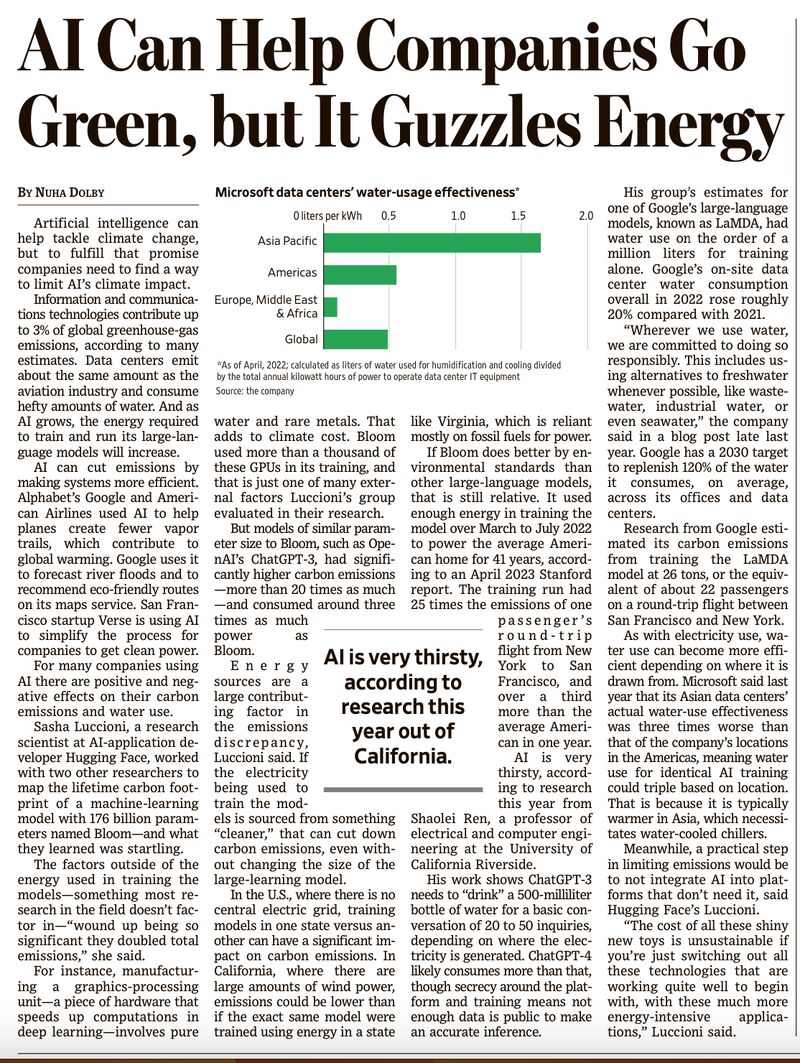 Estimated Data Centre Emissions
PUE of 1.5 and grid emissions factor of 200 g CO2/kWh are assumed.
Scope 3 Emissions e.g. manufacturing, transportation, and disposal of data centre equipment, embodied emissions in data centre construction
End User Emissions
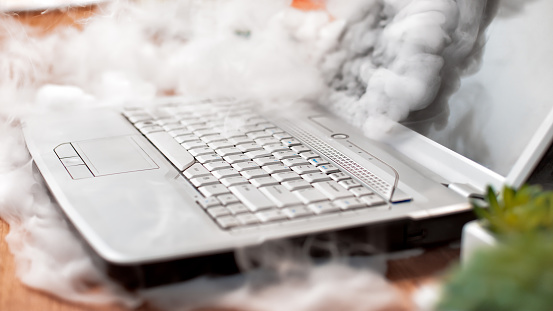 IT Emissions by Source
Malmodin (2020)
Annual Production
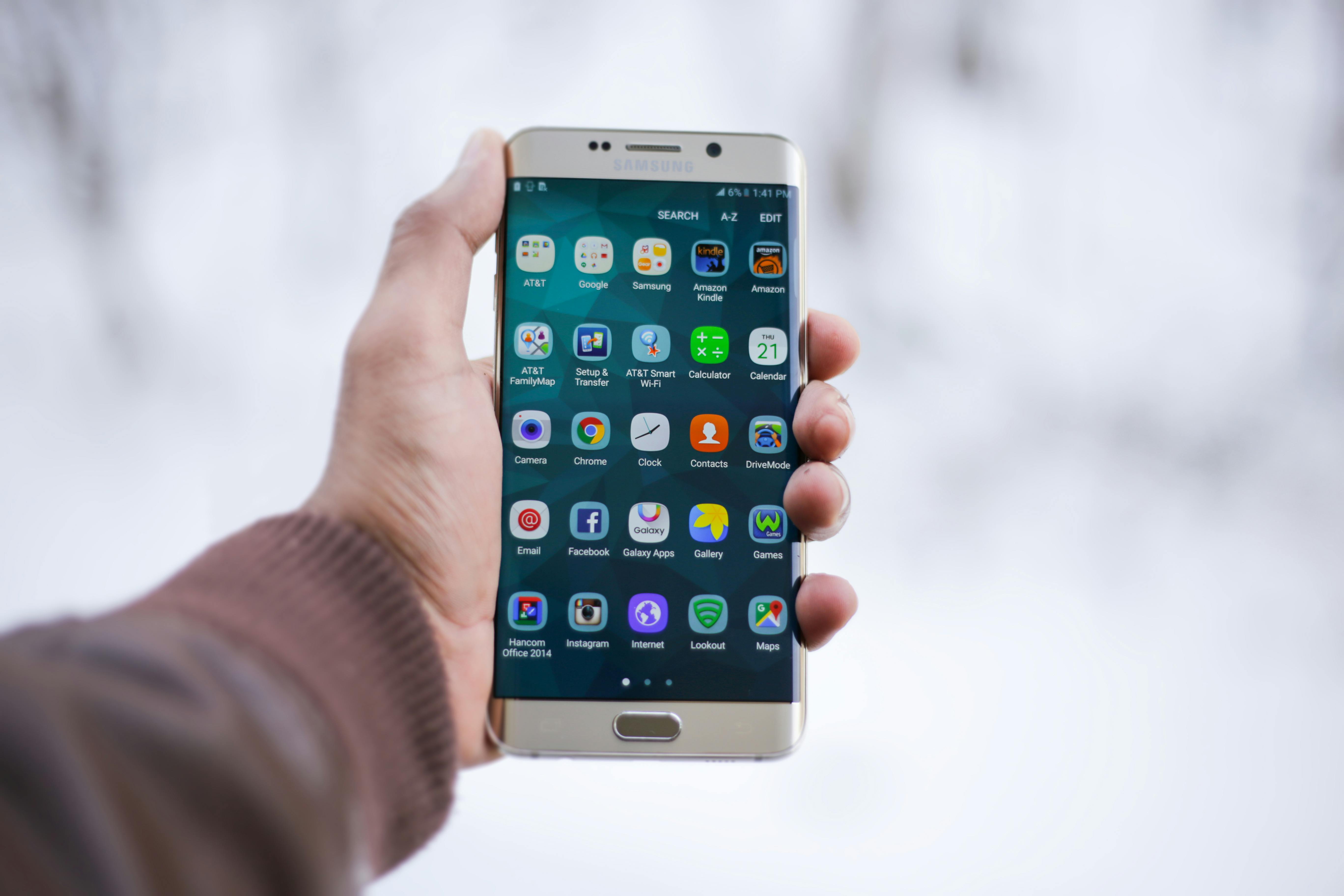 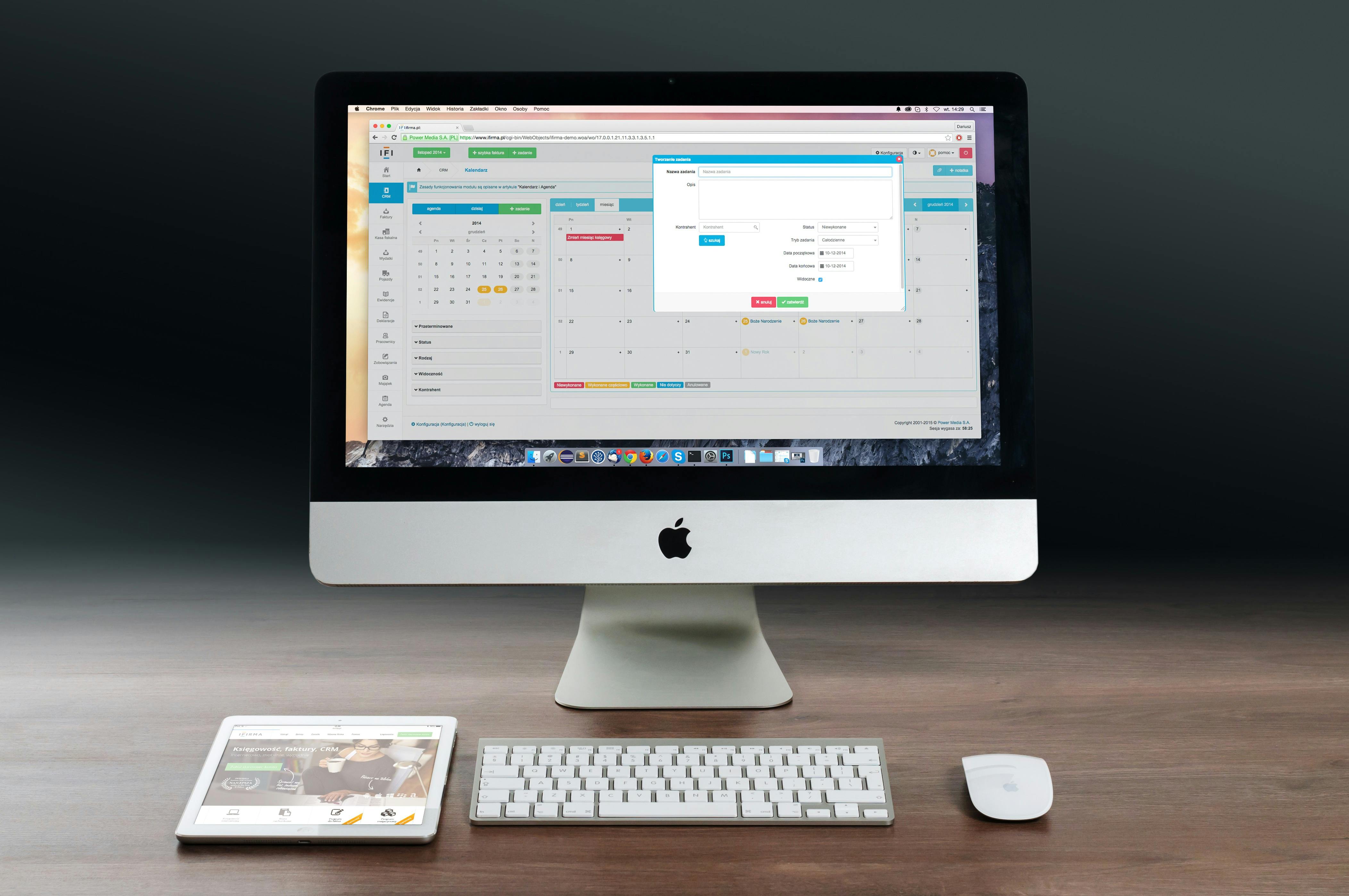 1.3 – 1.5bn units
250 – 300m units
[Speaker Notes: The reason for this is the sheer scale of production and consumption of these devices. 

The average lifespan of a laptop is typically between 3-5 years. 

Most users replace their phones every 2-3 years.


This drives constant demand for new devices]
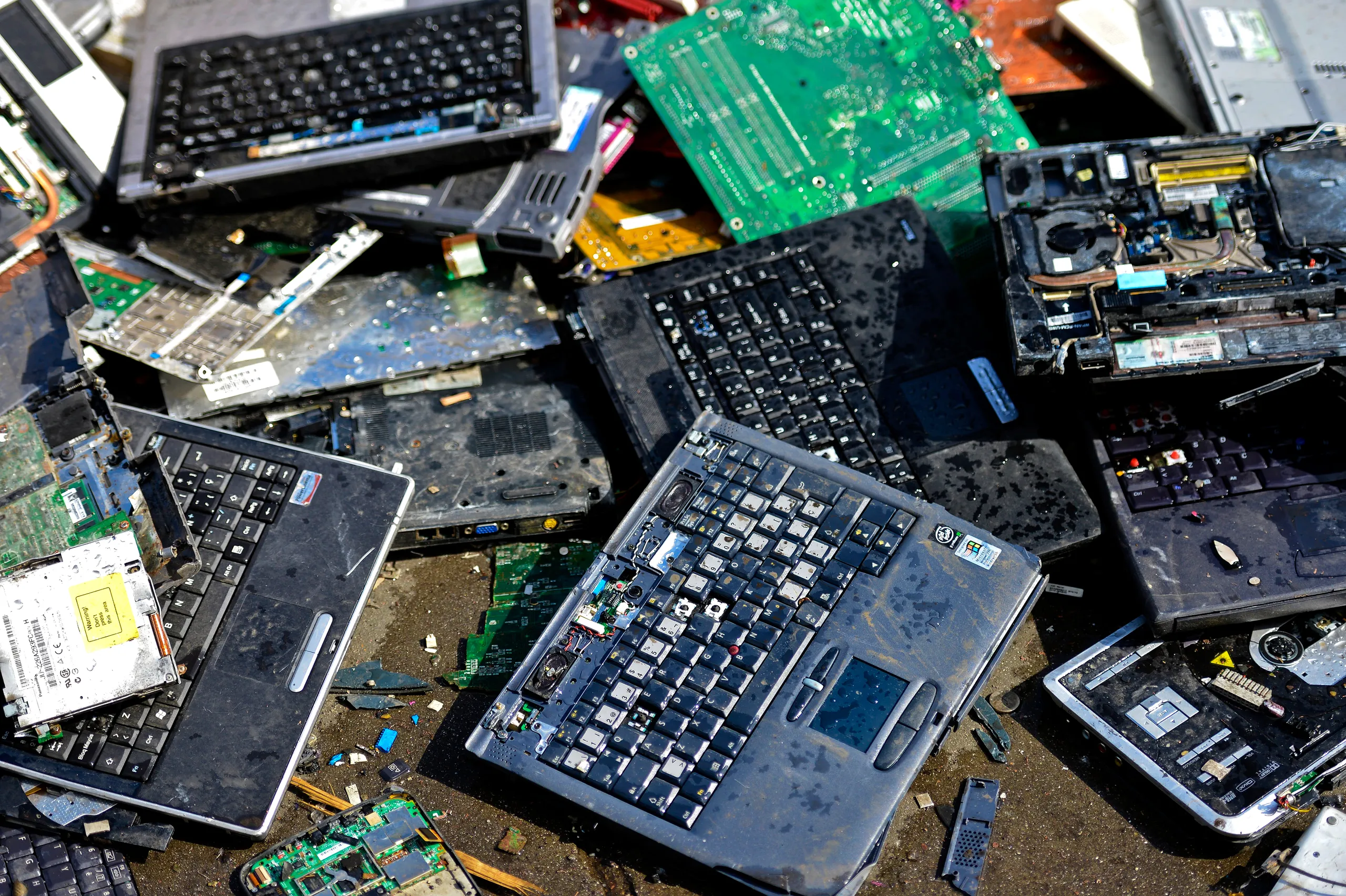 [Speaker Notes: As a result we create a mountain of e-waste

In the UK alone we throw away an estimated 36m devices a year]
[Speaker Notes: We live on a planet of finite resources

We simply cannot sustain this level of consumption]
Resources to Drive the Energy Transition
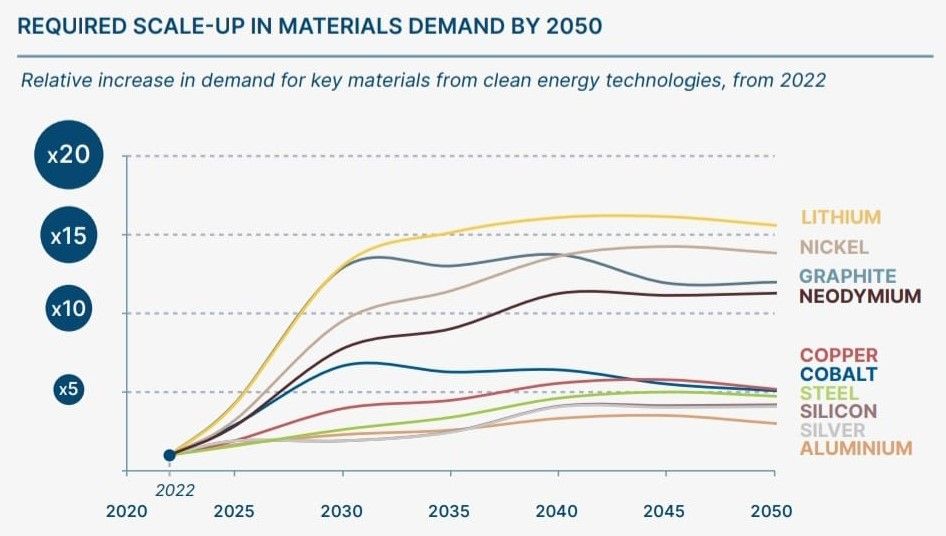 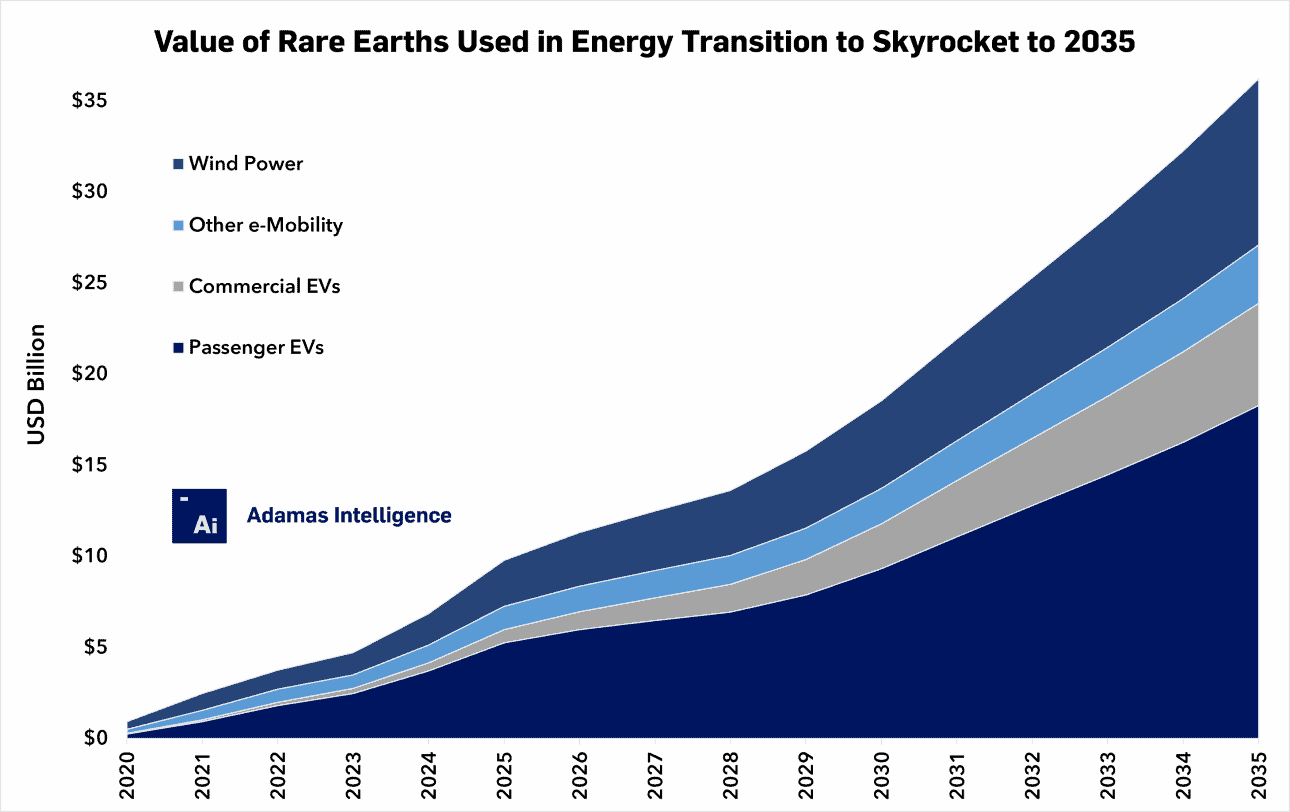 [Speaker Notes: As demand for these devices grows and resources become increasingly scarce, prices are forecast to increase dramatically

That is likely to feed into the price of the devices we buy

Rapid replacement cycles are not only bad for the environment, they are are going to become increasingly costly]
What Can I Do About It?
Don’t Buy New
REFURB
NEW
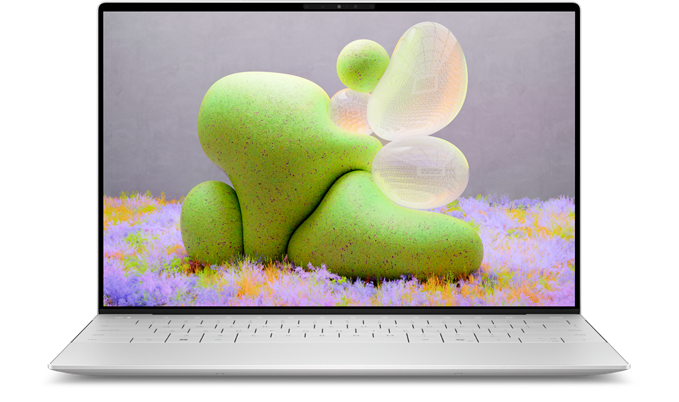 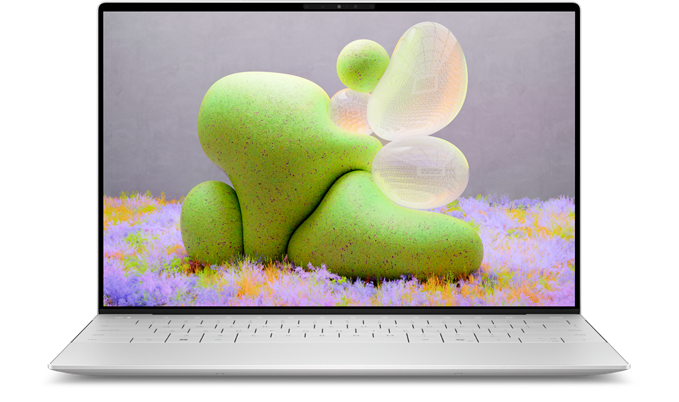 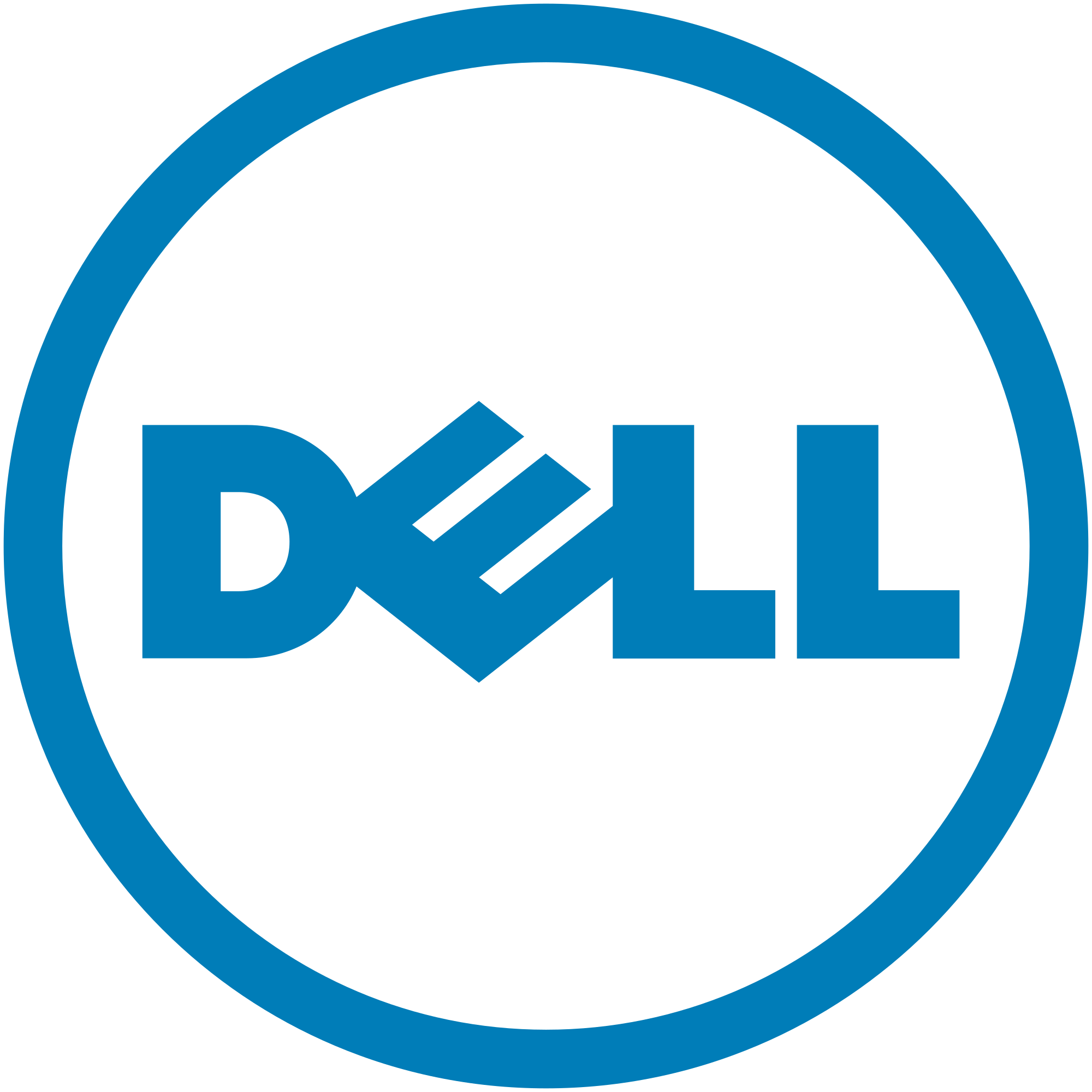 XPS-13
Processor: Core™ Ultra 5 125H
Screen Size:13.4”
RAM:16GB
Storage:512GB SSD
Processor: i7-1250U
Screen Size:13.3”
RAM:16GB
Storage:512GB SSD
£999
~£500
297 kgCO2e
<30 kgCO2e
[Speaker Notes: Remember, your physical IT assets have the biggest impact on your carbon footprint. 

If you change your procurement strategy to buy refurbished or remanufactured devices you will pay about 1/2 the price for the equivalent computing power

There is also a potentially huge carbon savings]
Use Your Computers For Longer
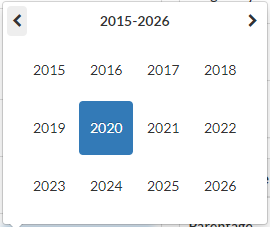 This Photo by Unknown Author is licensed under CC BY-NC-ND
[Speaker Notes: The most sustainable computers are the ones you already have. 

If you can double the life of your existing computers, you will cut your emissions from them in half. 

Skipping a replacement cycle can also save you a significant amount of money. 

If you provide a laptop and a mobile phone to your employees and they have their own devices for personal use – then you have twice the number of devices you need and double the carbon footprint]
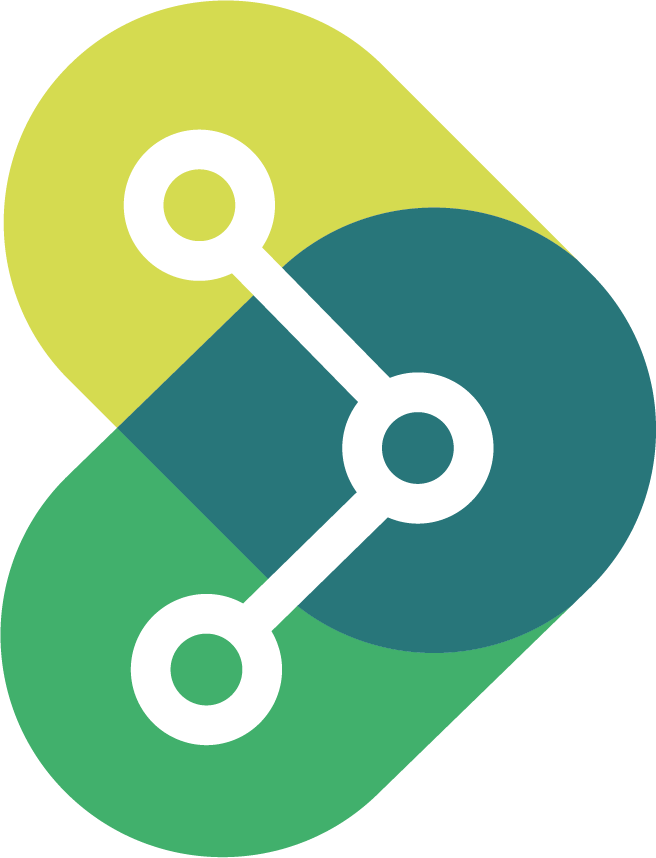 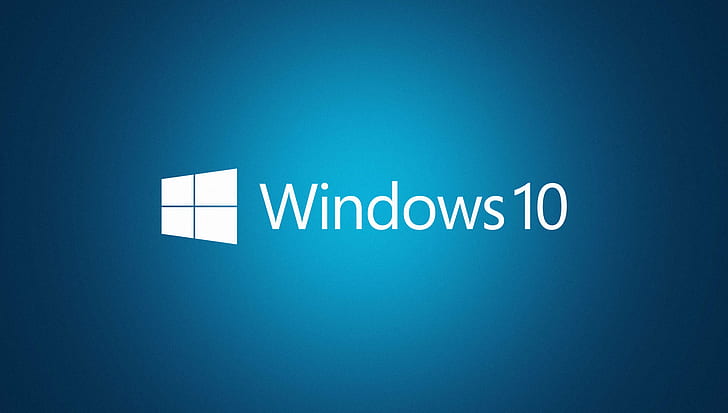 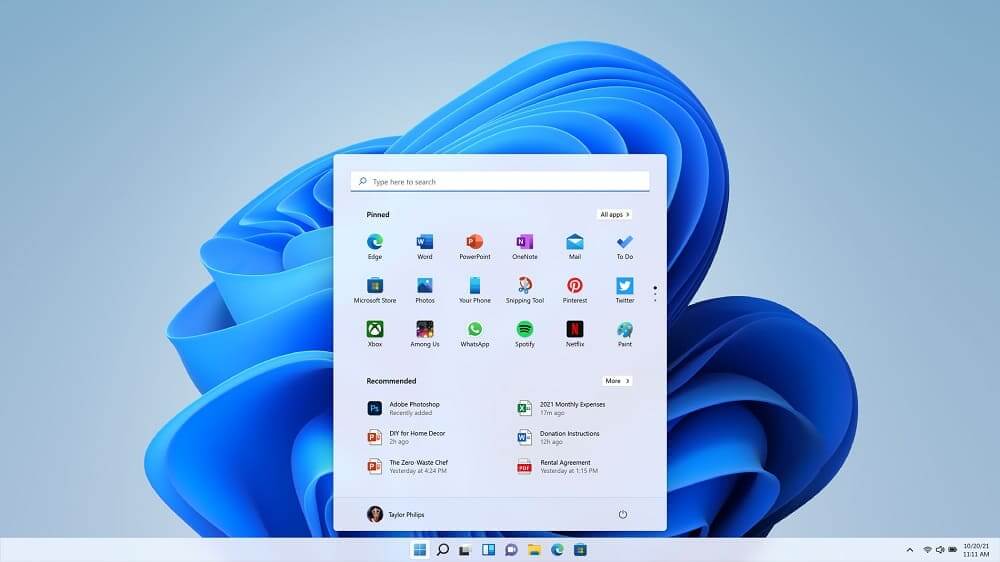 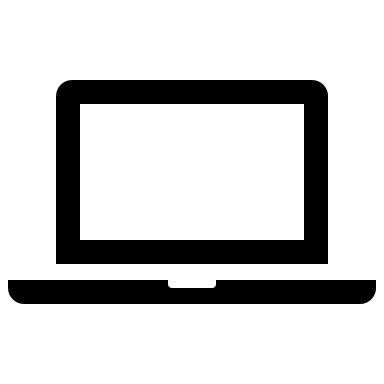 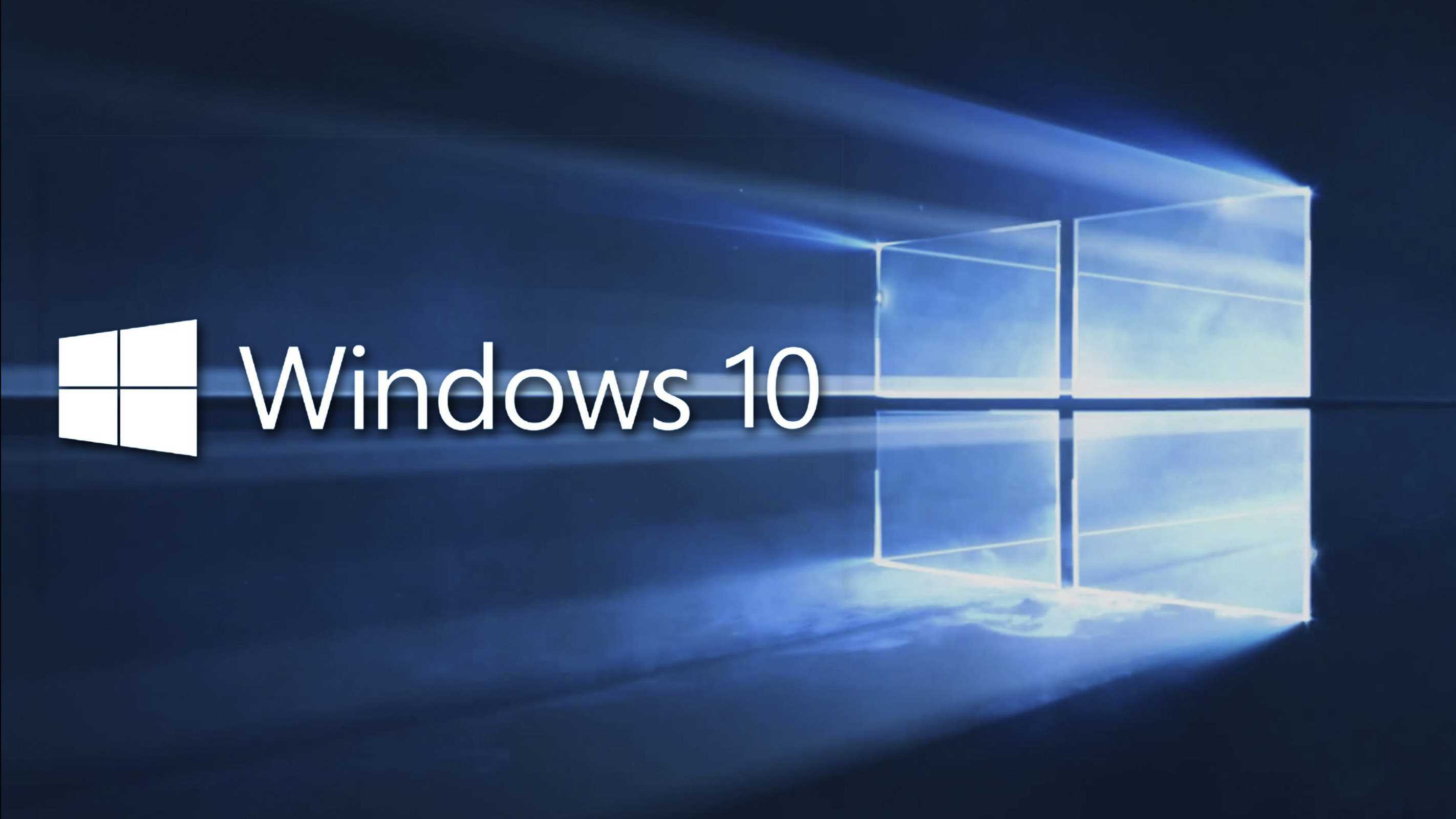 Minimum hardware requirements
e.g. TPM 2.0 8th-gen Core CPU
No security updates after Oct ‘25
450 to 500 million computers worldwide to become obsolete
[Speaker Notes: Planned obsolescence is a tactic employed by linear economy producers in order to drive replacement sales. Here is an example from the world of IT.]
Alternative Options
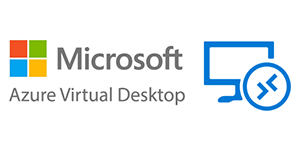 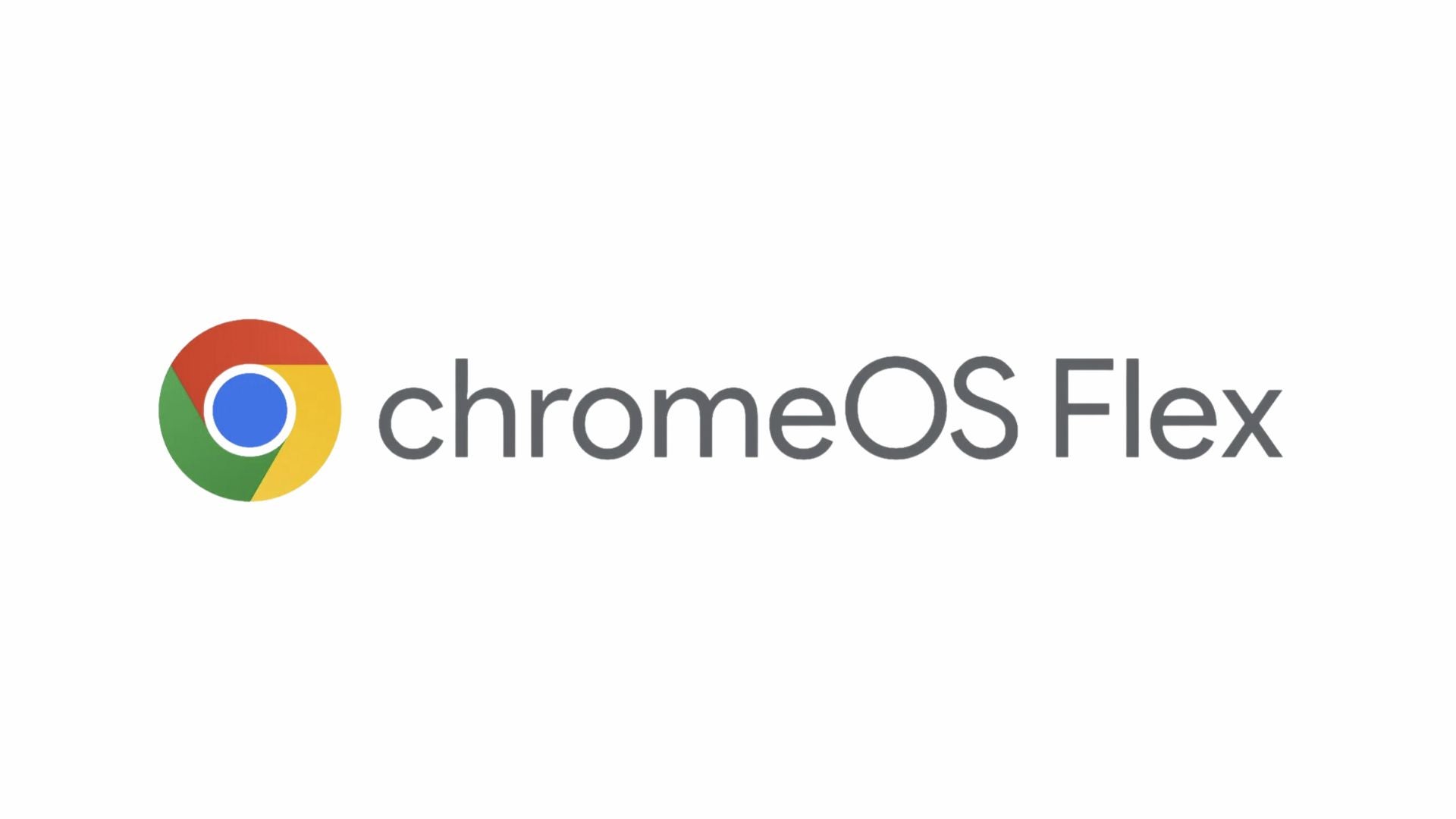 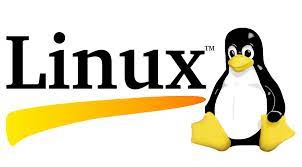 Open source
Can be installed on older/lower spec machines
Highly flexible
Free to use

Lack of enterprise grade admin and support
Less support for popular software, although apps can be delivered via VDI
’Cloud Native’ OS
Easy to manage/administer
Superior security
Can be installed on older/lower spec machines
Windows apps available via VDI

Different user experience/requires change management and adoption
Potentially complex technical change depending on the environment
Same familiar Windows experience
Easily flex up and down
No dependence on end-point (PC) hardware

Can be complex to administer/maintain
Potentially higher cost
Takeaways
Think resources
New devices = new resources. 
Resource extraction is responsible for 50% of global GHG emissions and 80% of biodiversity loss
80-90% of IT emissions are embodied in physical hardware – even if they’re in the cloud
End-user devices have more impact than datacentre/cloud
The most sustainable devices/computers are the ones you already have!

For maximum impact
Focus your efforts on your end-user devices
Don’t buy new - buy refurbished/remanufactured
Consider Bring Your Own Device (BYOD)
Use your devices for longer
Repair and maintain
Ditch Windows – or virtualise it


I am here to help, get in touch!
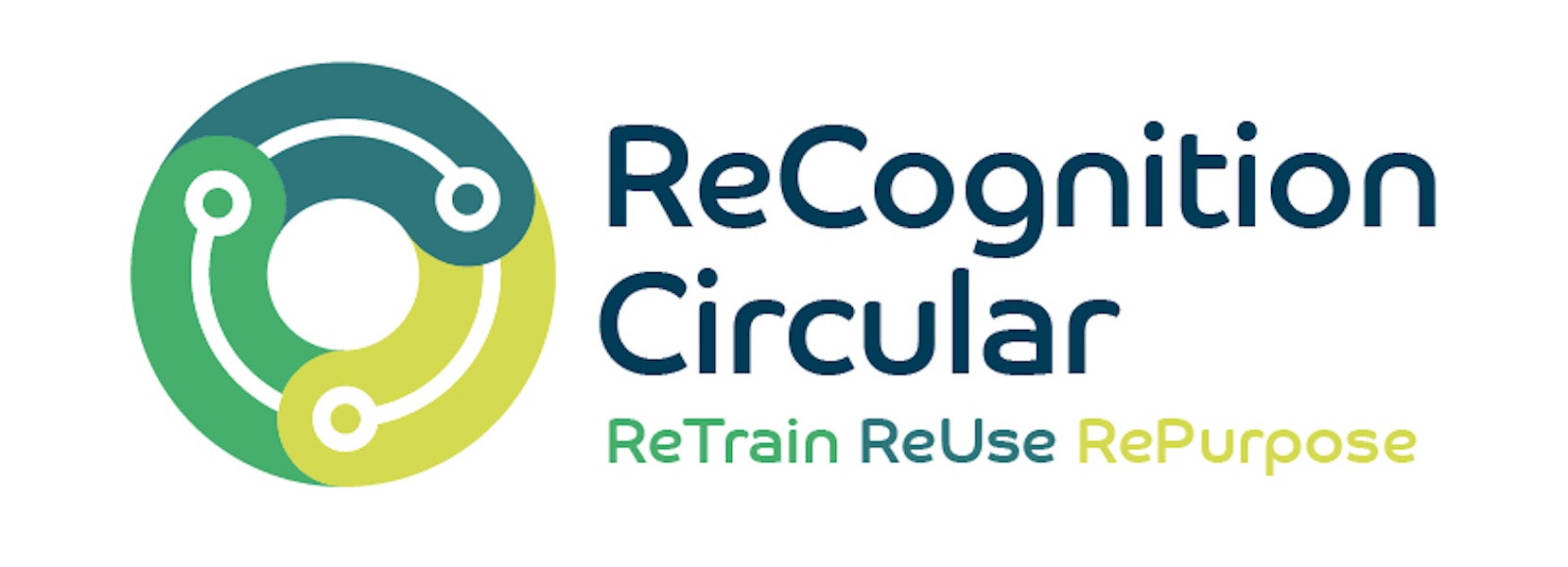 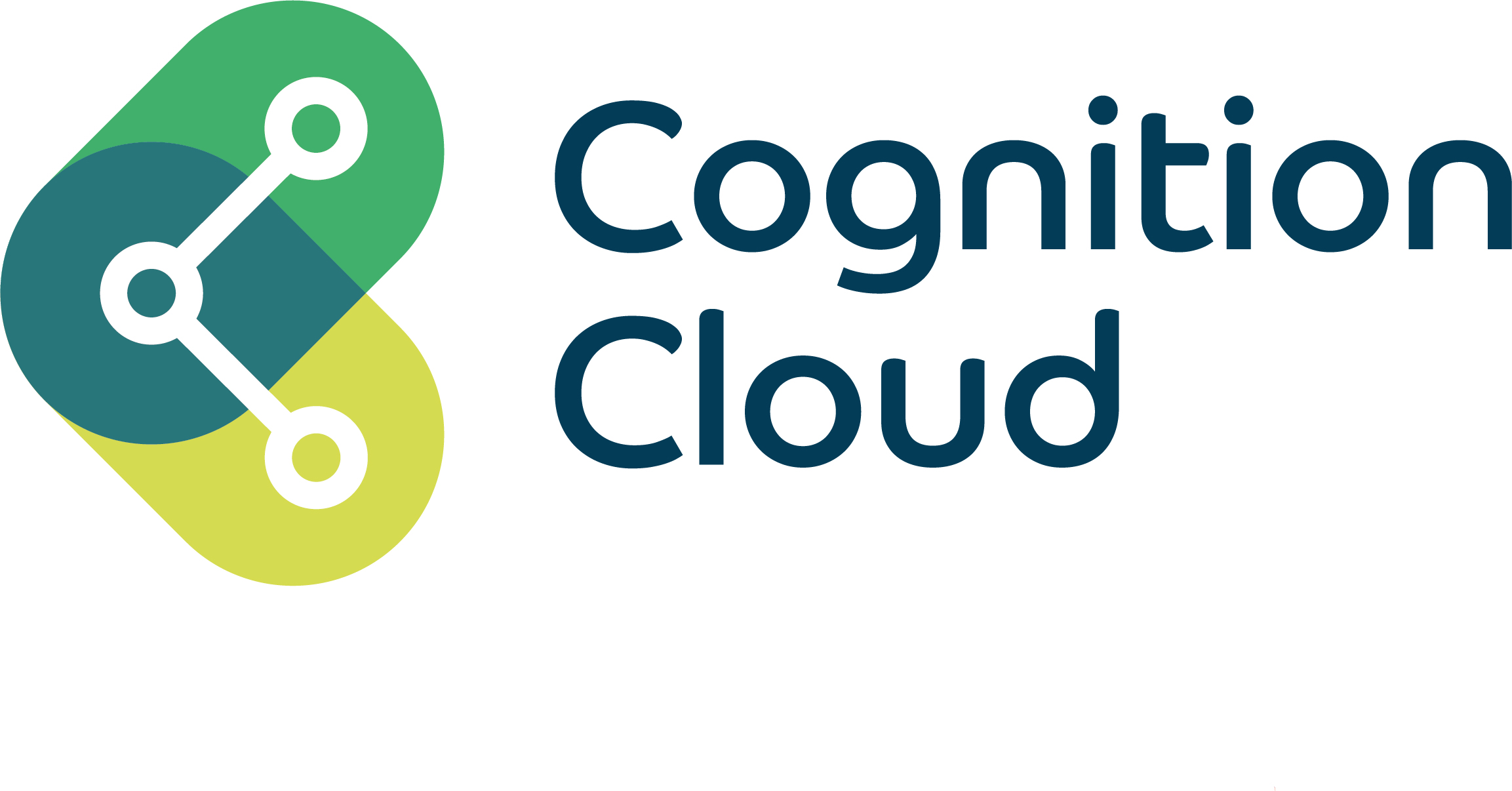 Sustainable. Smart. Secure.
Call 0345 120 0360 
Email info@cognition-cloud.com
Web www.cognition-cloud.com
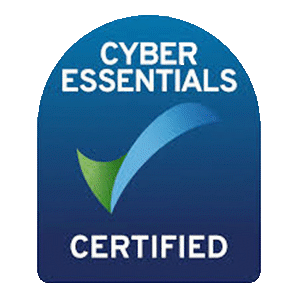 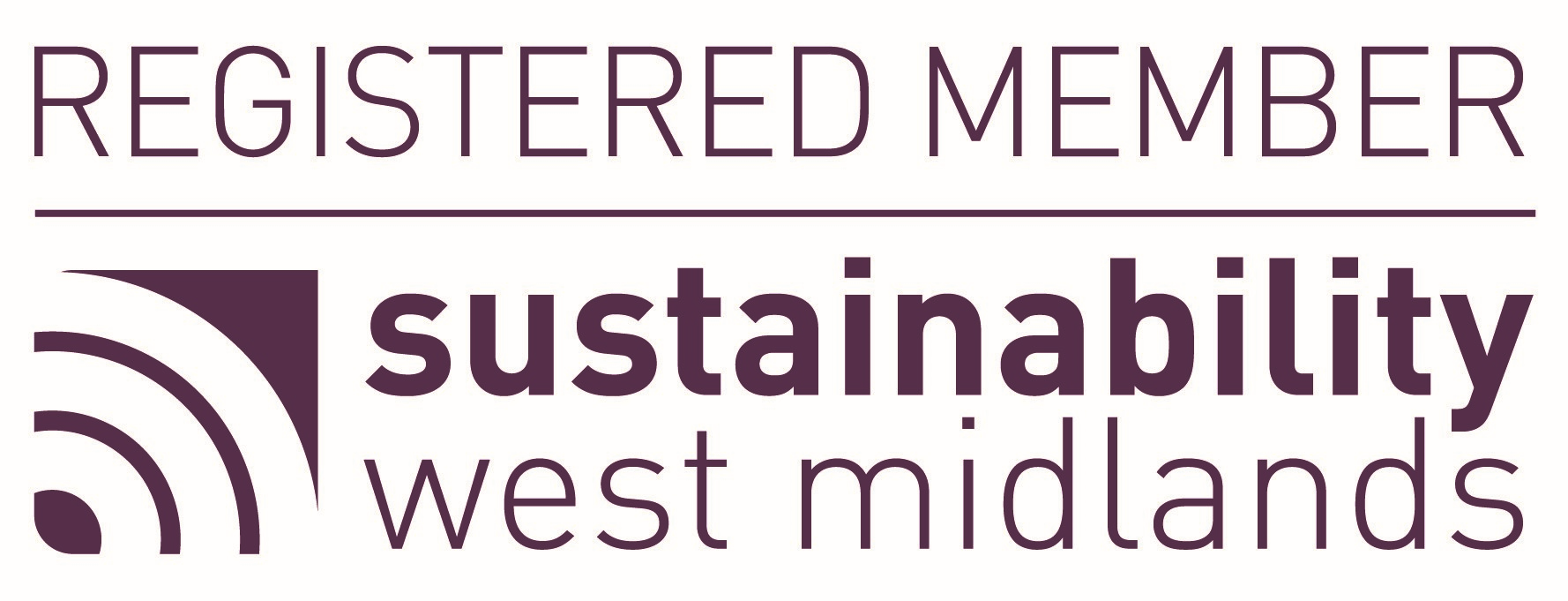 [Speaker Notes: Background - business/IT consultant. 

Helping large global enterprises implement digital transformation, post-merger integration and other business change initiatives. 
 
That experience is now focused on advising organisations on how to deliver business model innovations to make them more sustainable. 

Today I am going to speak about the impact of ICT on the environment, how to measure it and how to reduce it.]
Decarbonisation Net Zero Programme
Sara Ballinger – Business Energy Advisor, Coventry City Council
Introduction
DNZ PROGRAMME
The Decarbonisation Net Zero Programme aims to provide information and expert advice and support to businesses enabling them to make significant decarbonization and money-saving changes to their business. This Programme is part of the wider West Midlands Business Support activity funded through the UK Shared Prosperity Fund (UKSPF). 

Grant funding for energy efficiency varies by region, however, for businesses in WMCA and Warwickshire, we can offer grants between £1K to £100K based on up to 50% intervention. Unfortunately, Warwickshire does not offer support for renewable energy under this programme.
[Speaker Notes: Grant support  - up to 50%, grants between £1k - £100k.]
The Journey Ahead
What to Expect in Your Decarbonisation Journey?
Energy Assessment
Audit Triage
Grant Application
Register
Recommendations
Start by completing the registration form on BGWM’s website or by contacting our team.
After registration, our Business Engagement Managers will reach out to you to complete the audit triage and check your eligibility.
We will then conduct a FREE assessment, examining your energy usage and operations.
Based on the assessment, we'll provide you with recommendations for cost-effective energy saving measures.
Your business has the opportunity to apply for grants of up to £100,000 to implement the energy efficiency recommendations*.
[Speaker Notes: V important – QUOTES needed  - you will need to get 3 quotes. This ensures best value you can use your preferred supplier). Important to state you have to apply for the grant BEFORE starting any work, and the grant is paid out following install and claim]
Other resources
Green Business Network
The Green Business Network allows businesses to come together, share ideas and promote energy, resource, waste and water efficiency as well as engage on low carbon, environmental and green sustainability initiatives.
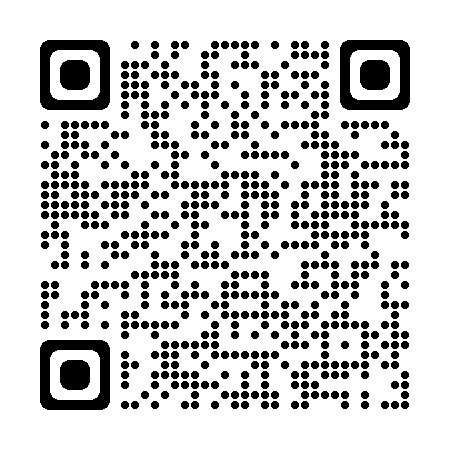 Free to join
2900 members
Networking opportunities
Free newsletter 
Be the first one to find out more about events and grant support opportunities 
Join now
Use this QR code to join
Other resources
Green Business Podcast
Listen to our monthly podcast to learn more about energy, resource, waste and water efficiency as well as engage in low carbon, environmental and green sustainability initiatives.
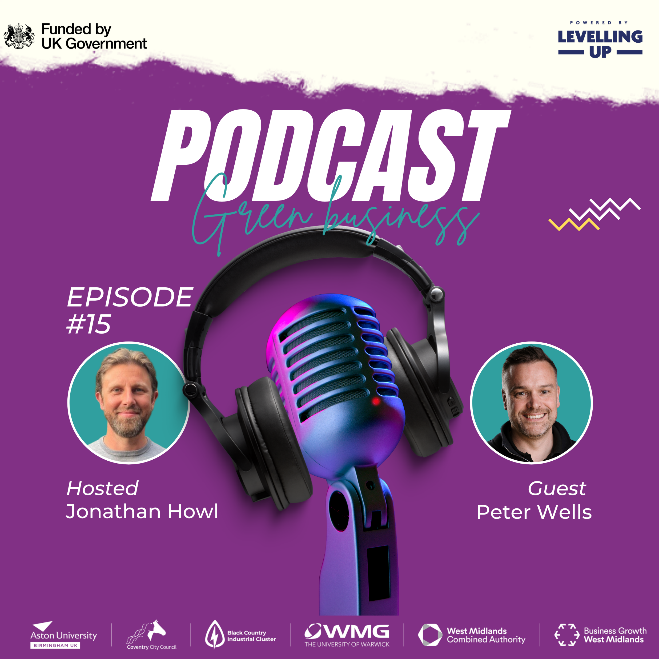 New episodes every month
Over 10 episodes so far discussing solar PV, heat pumps and sustainable business practices
Use the QR code or this link to subscribe
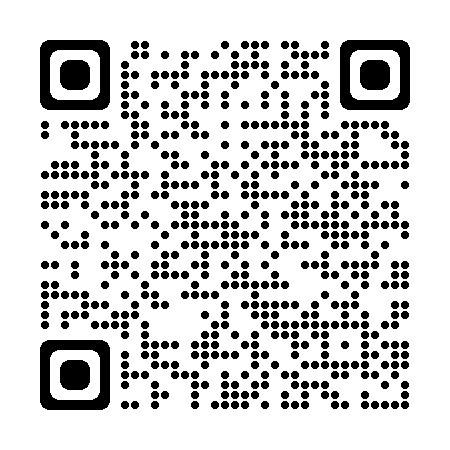 Is Your Business Ready to Make the Change?
EMAIL ADDRESS
decarb@aston.ac.uk
PHONE NUMBER
0121 204 4828
TO REGISTER
West Midlands: bit.ly/DNZ-Audit-Register
Warwickshire: https://bit.ly/3skX34q 
PLEASE NOTE: Due to different funding streams, we are currently offering grants towards renewable energy for West Midlands businesses only.
Learn more about the programme